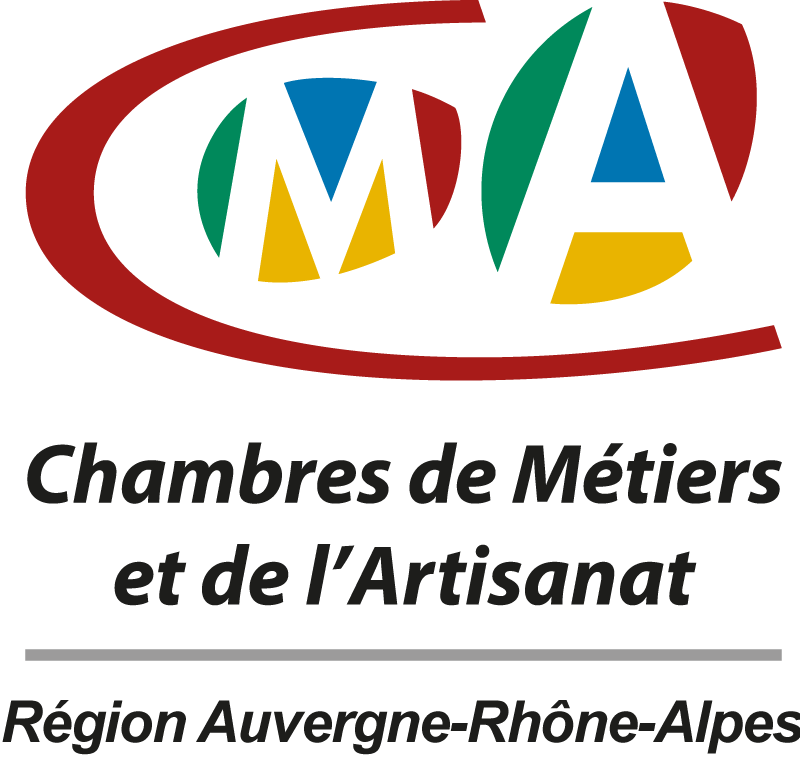 Culture entrepreneuriale de l’Artisan
Tronc commun
Version n°3 – au 15/11/2016
Menu
Métier de chef d’entreprise 
Les différentes compétences du métier de chef d’entreprise 
Exercices
2
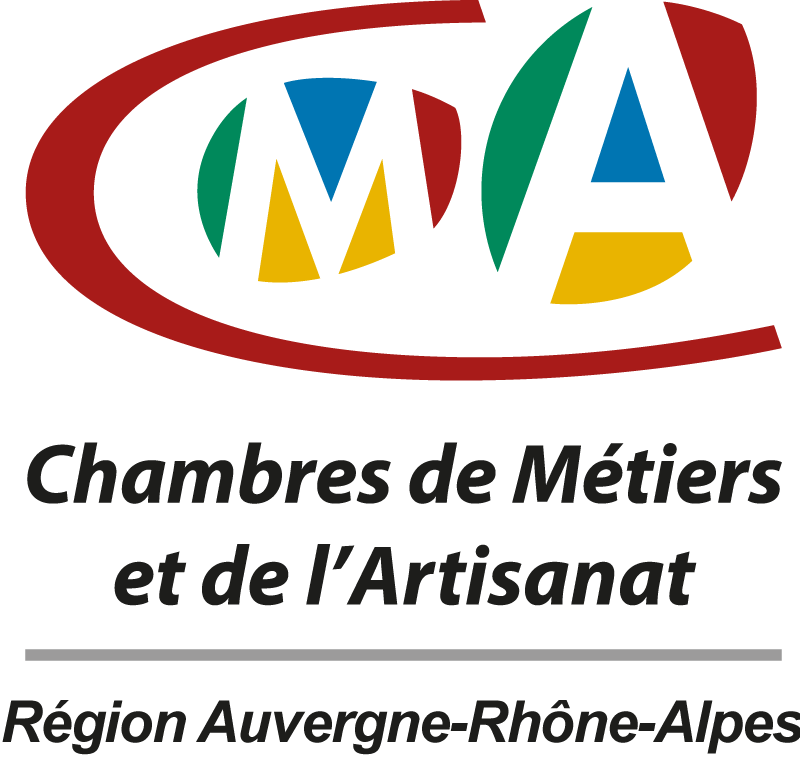 Le Métier du chef d’entreprise
… de multiples compétences
4 Fonctions
PILOTER
VENDRE COMMUNIQUER
GERER
PRODUIRE
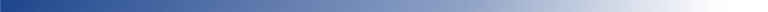 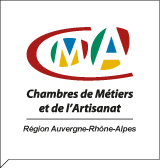 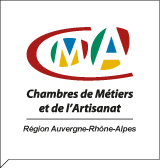 4
Métier de chef d’entreprise
Les différentes compétences
PILOTER
Entretenir le relationnel et le réseau


Se former


Définir des objectifs


Développer une stratégie
 

Anticiper


Savoir répartir les tâches avec : conjoint, salarié, comptable…
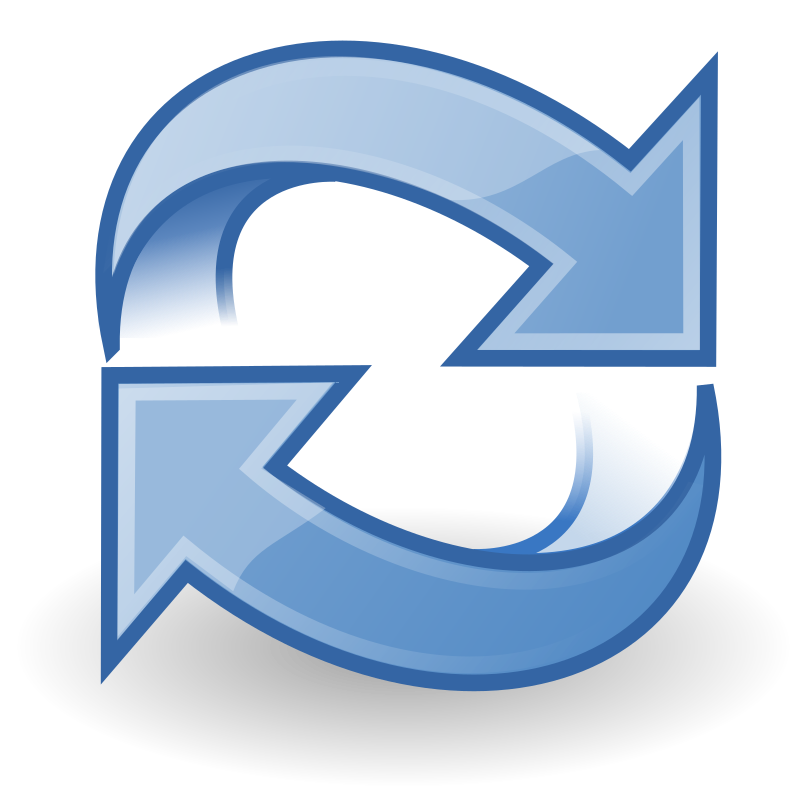 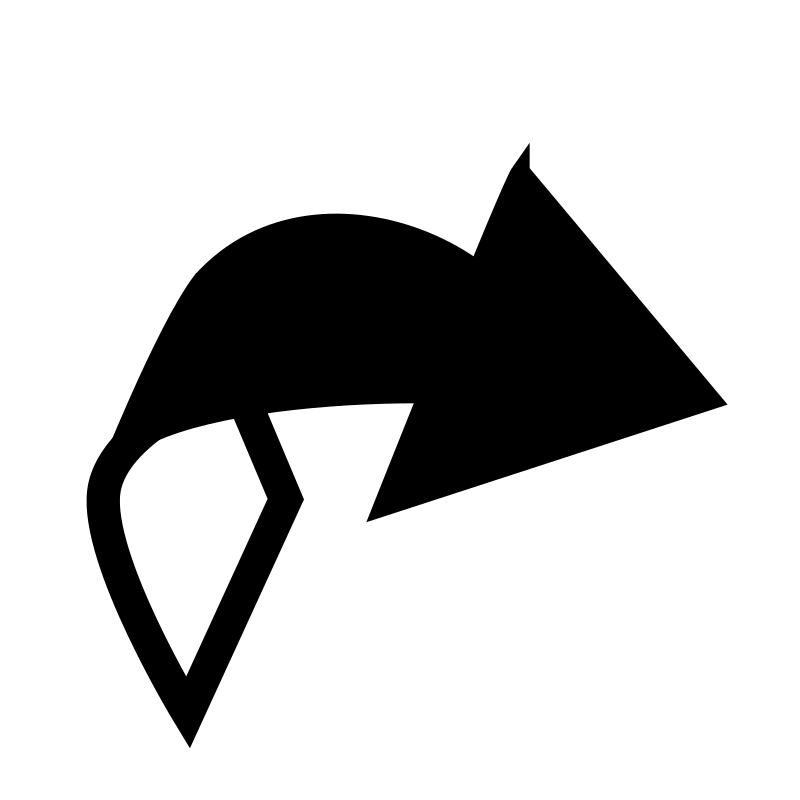 5
Choisir un emplacement (magasin, …)


Savoir agencer son point de vente

       (vitrines, …)


Définir sa gamme de produits


Mettre en place la publicité


Prospecter

 
Rédiger les documents commerciaux


Écouter les clients
VENDRE
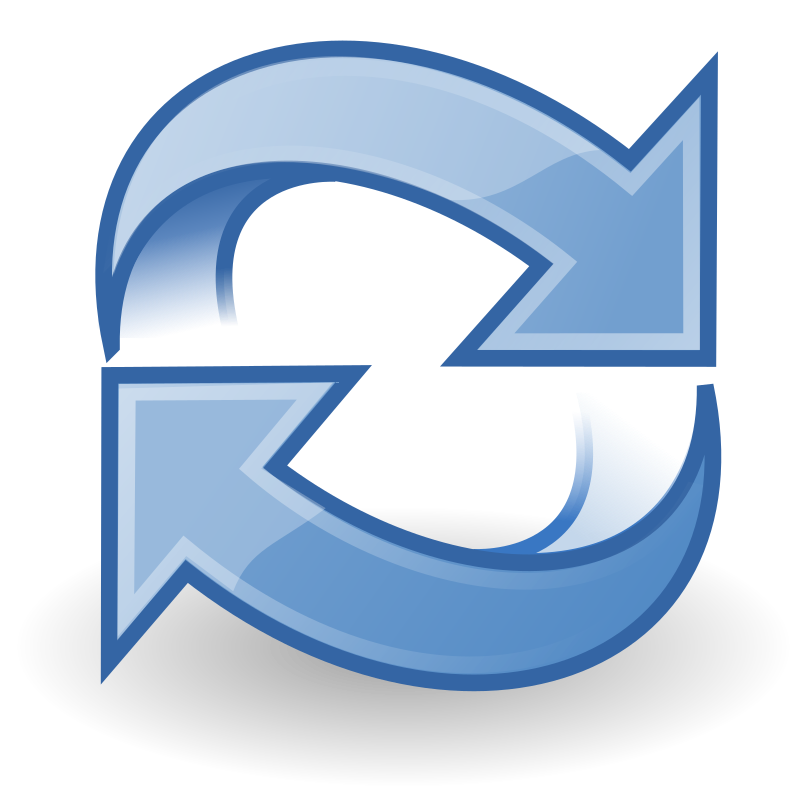 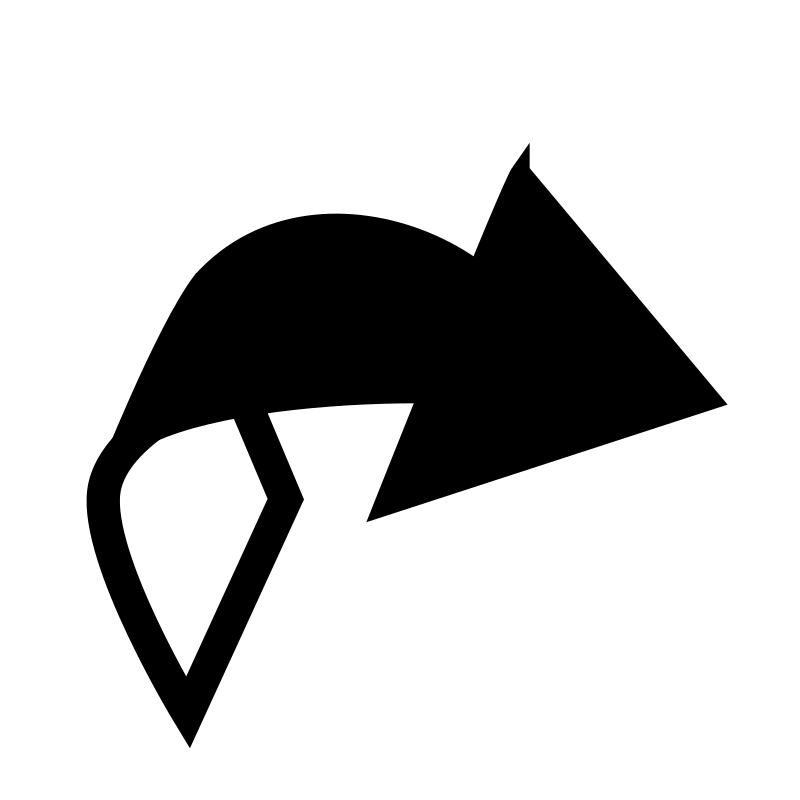 6
Développer ses compétences techniques


S’appuyer sur son Savoir-faire


Concevoir les produits   


Organiser (ateliers …)


Planifier (chantiers …)


Savoir acheter (Approvisionnement)


Choisir son équipement : matériel, outils …

 
Assurer un contrôle qualité
PRODUIRE
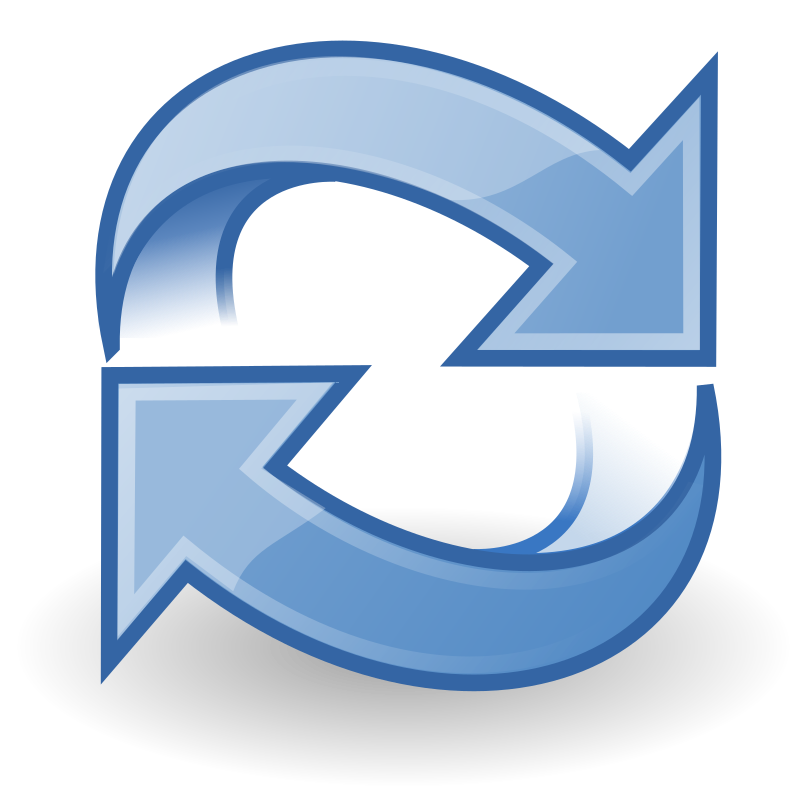 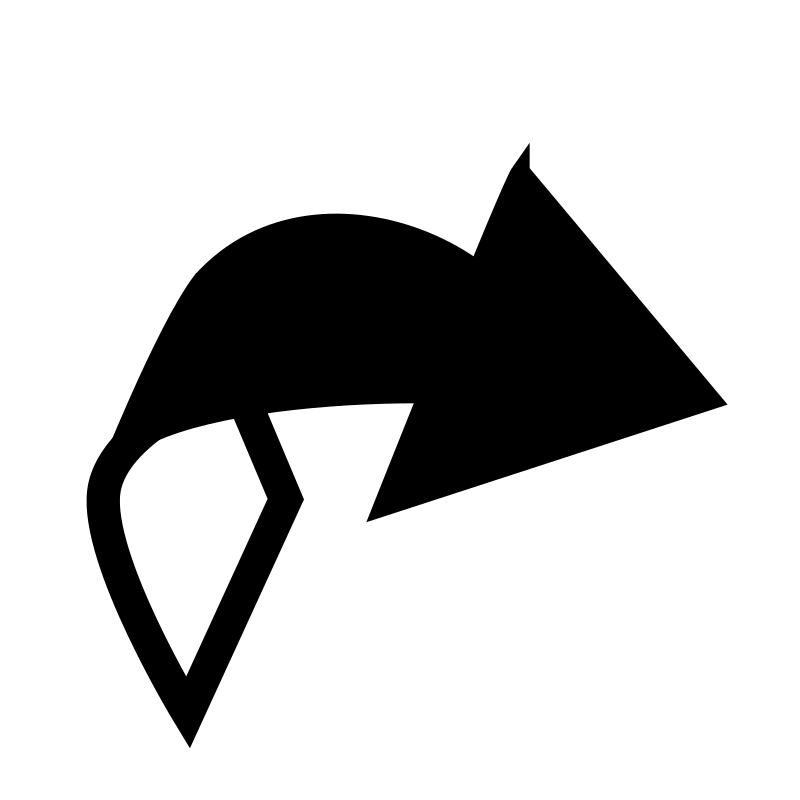 7
Gérer c’est « Anticiper, Prévoir et Prendre
  
         des décisions »

 
Exemples : 

Mettre en place des tableaux de bord 

Suivre sa Trésorerie (gestion financière)
 
Investir

Anticiper les charges sociales 

Gérer du personnel 

Organiser le secrétariat (factures, contrats, devis) 

…
GERER
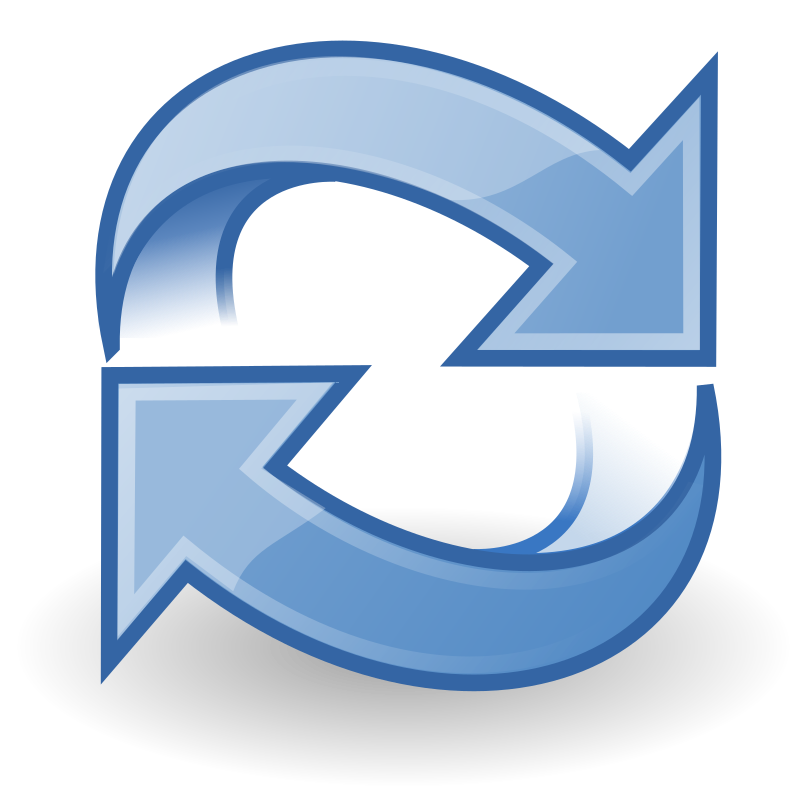 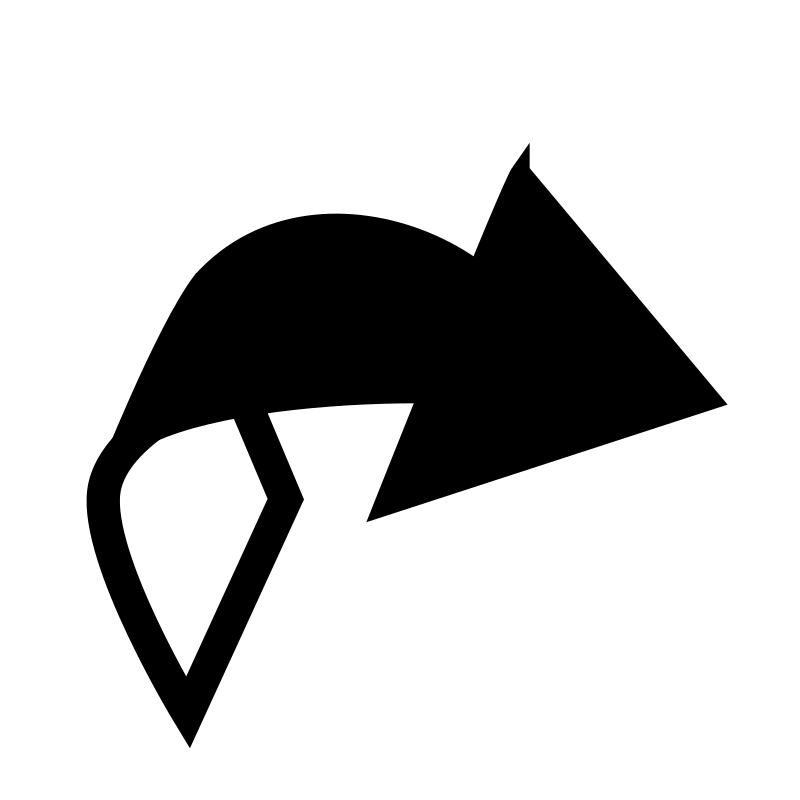 8
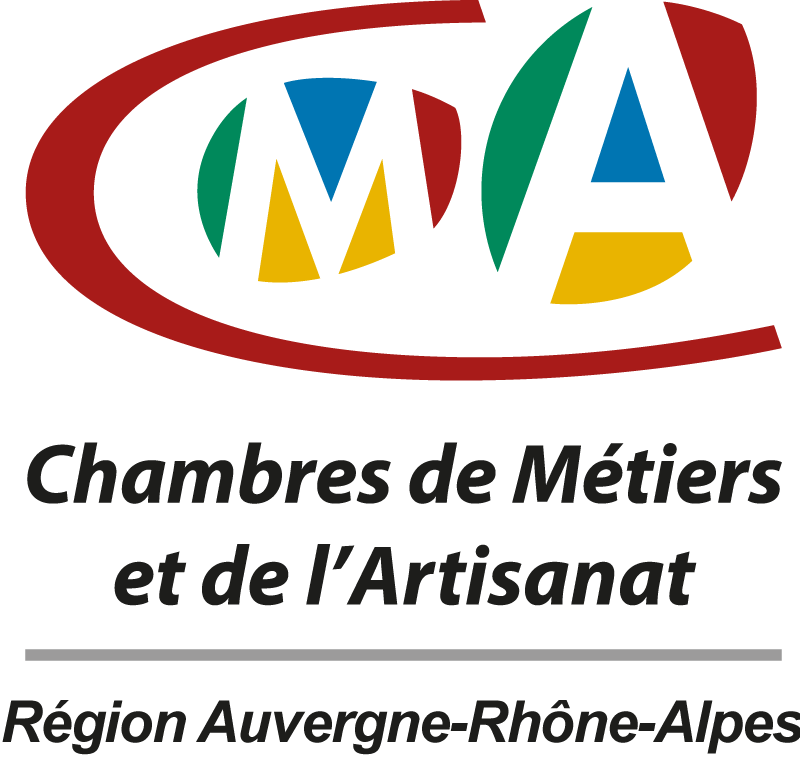 Les différentes compétences du chef d’entreprise
Des responsabilités à différents niveaux
Financier et Comptable
Technique
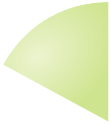 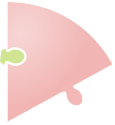 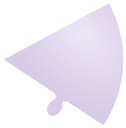 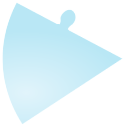 Juridique
Commercial
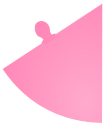 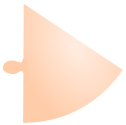 Social
Fiscal
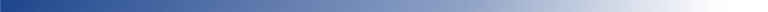 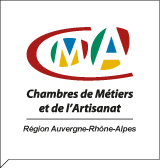 10
Métier de chef d’entreprise
Les différentes compétences
TECHNIQUE
Respecter les normes et réglementations,  les pratiques du secteur
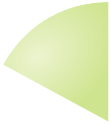 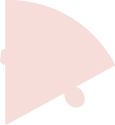 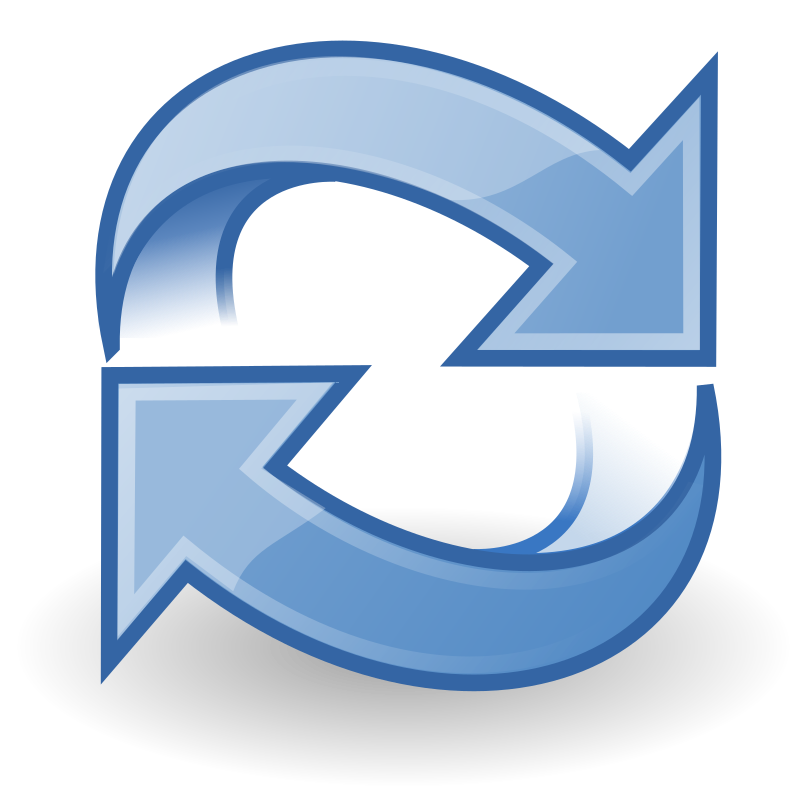 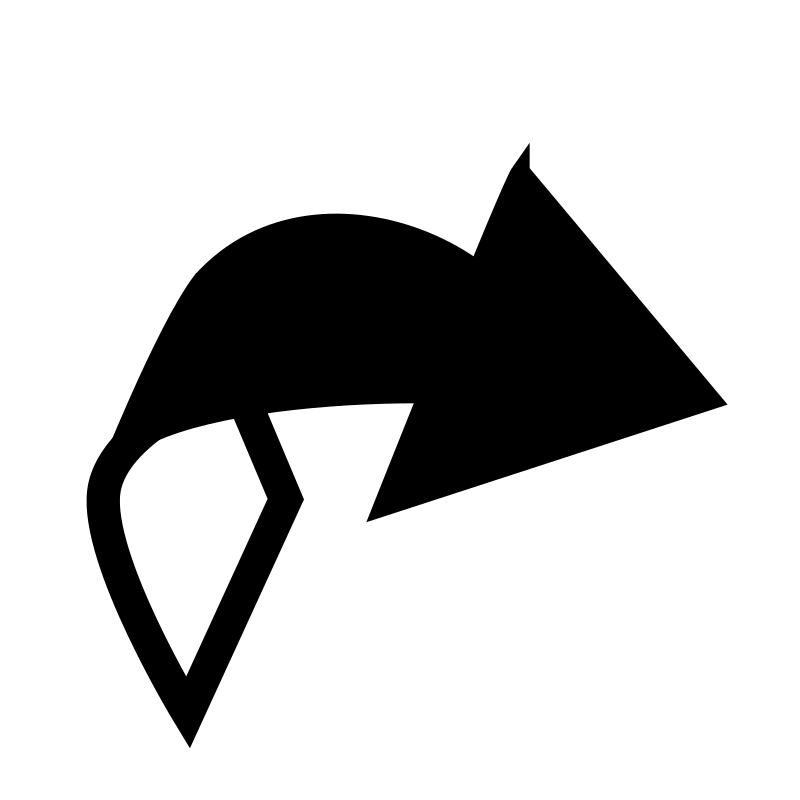 11
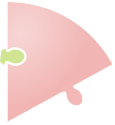 FINANCIER ET COMPTABLE
Surveiller ses comptes
Entretenir ses relations avec la Banque, l’Expert-comptable
Saisir sa comptabilité
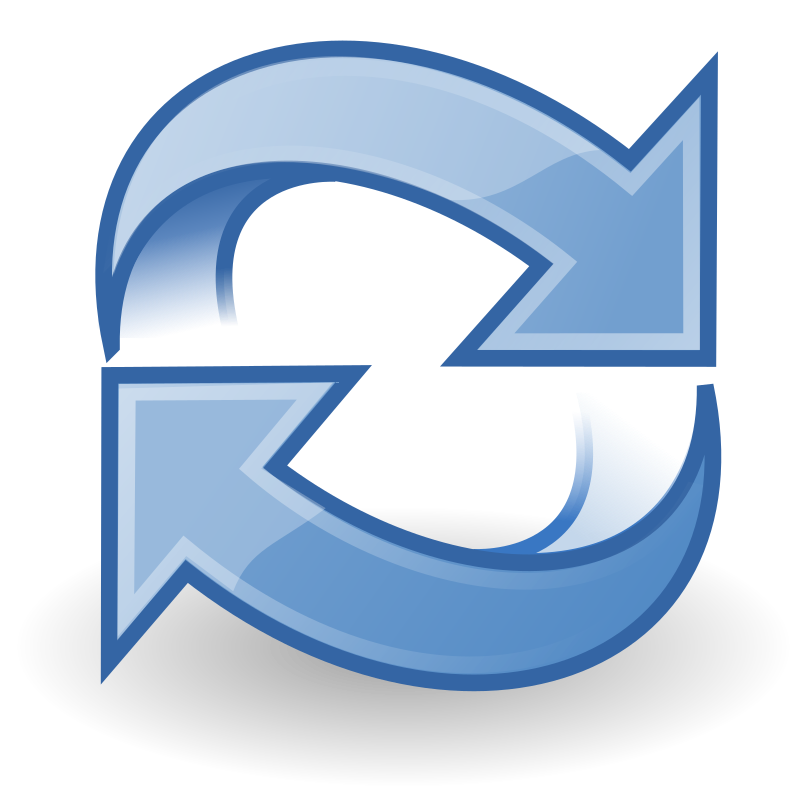 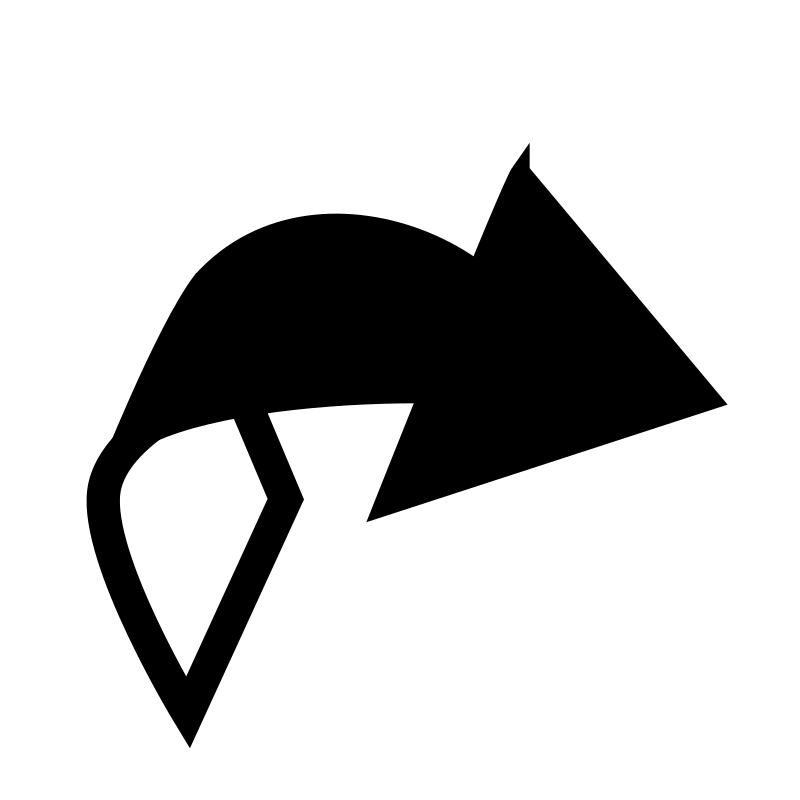 12
JURIDIQUE
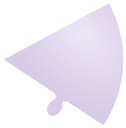 S’appuyer sur les responsabilités correspondantes à la forme juridique retenue
Rédiger et suivre ses contrats
Protéger ses créations, …
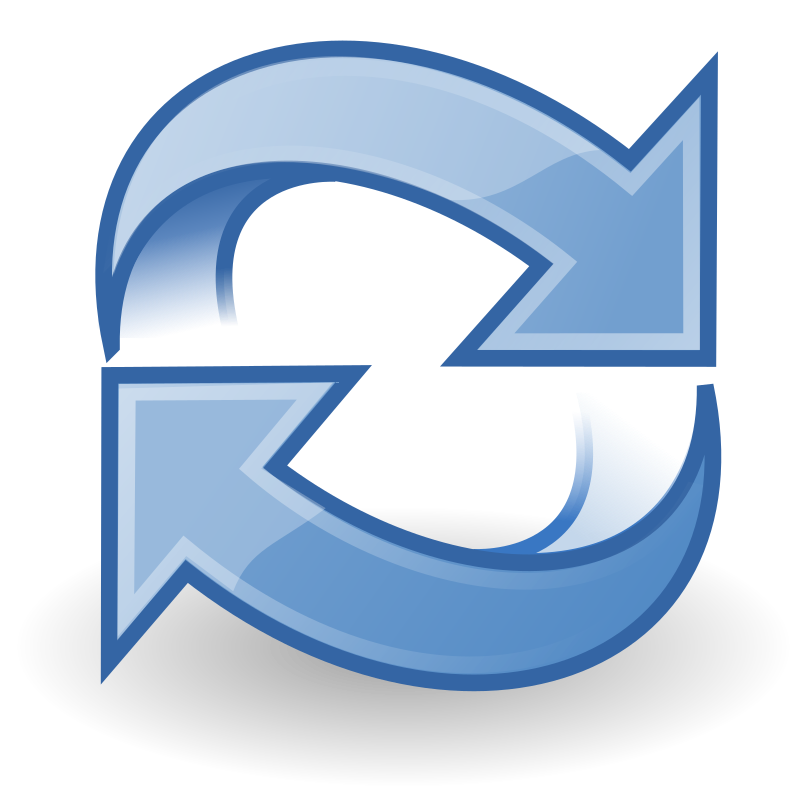 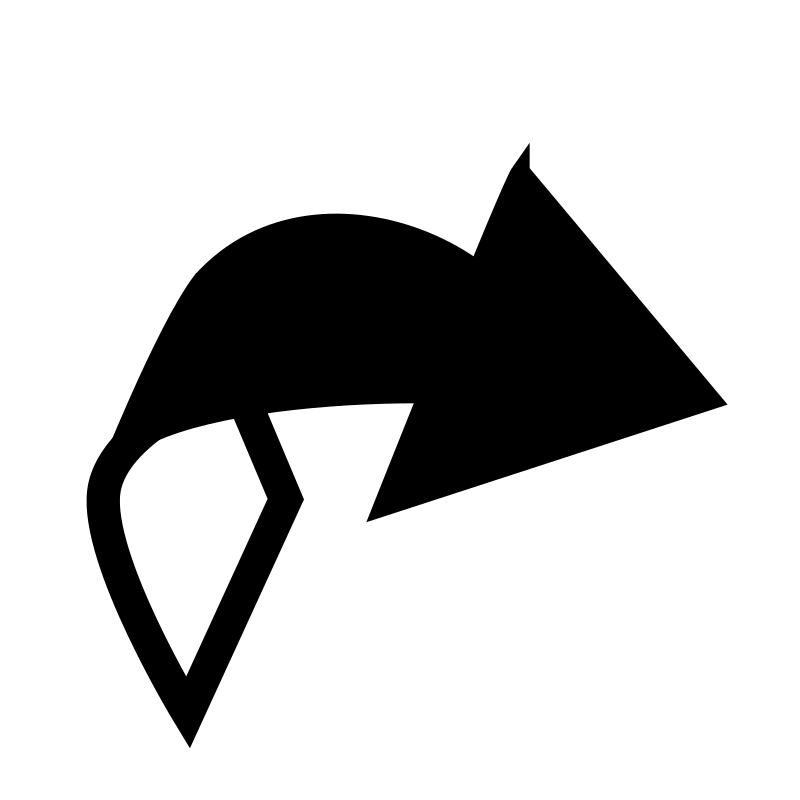 13
FISCAL
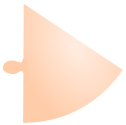 Se conformer aux règles fiscales
S’acquitter à échéance de ses obligations de déclaration et de paiement
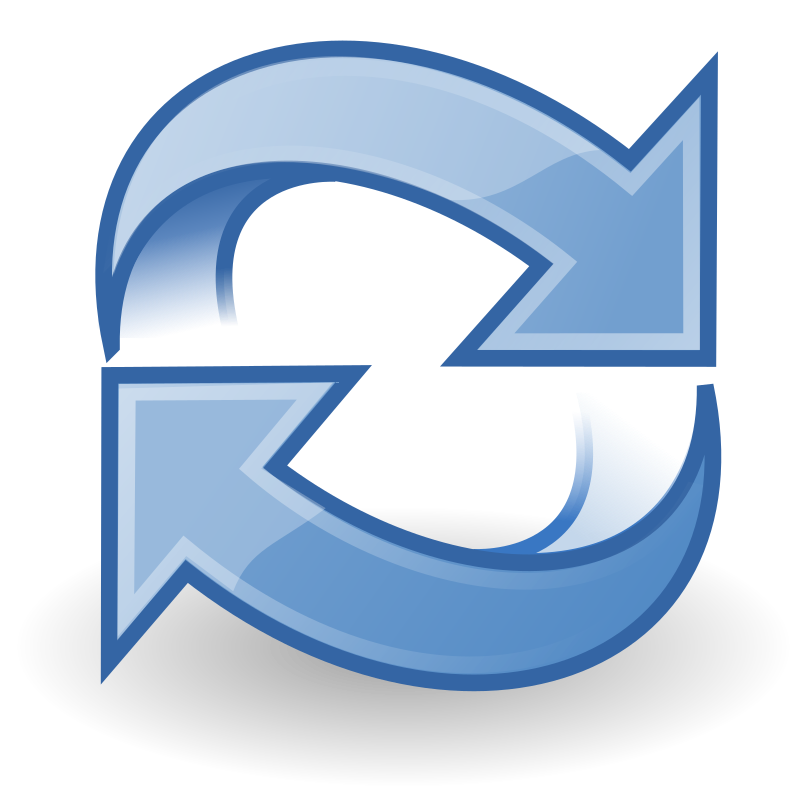 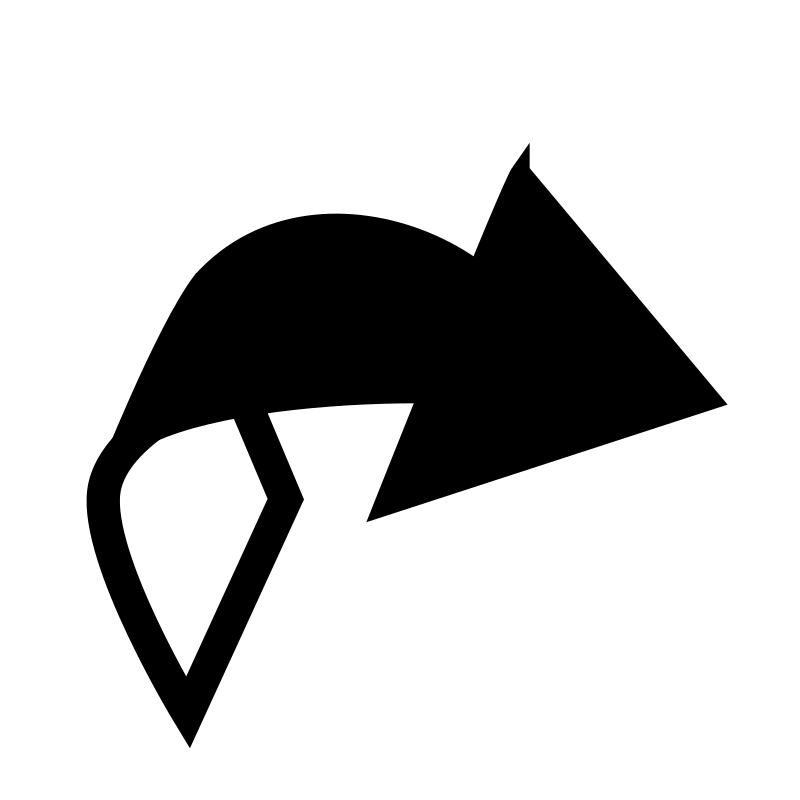 14
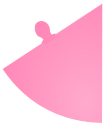 SOCIAL
Se conformer aux règles sociales
S’acquitter à échéance de ses obligations de déclaration et de paiement
Gérer le personnel en respectant les règles du droit du travail
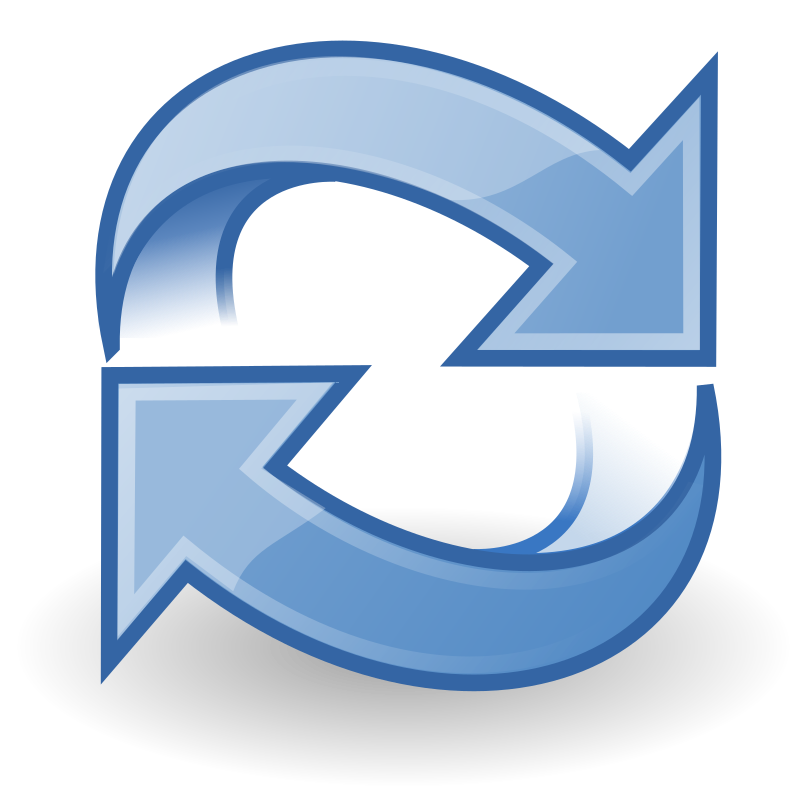 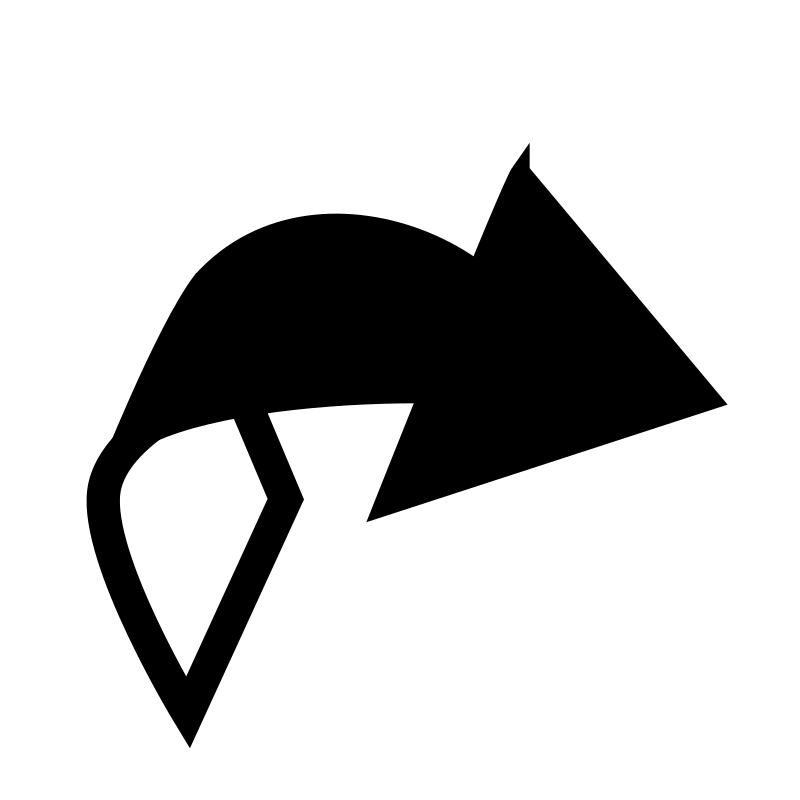 15
COMMERCIAL
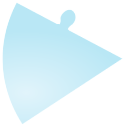 S’engager sur la qualité de sa prestation ou de ses produits 
S’engager sur ses devis  :  prix / délai
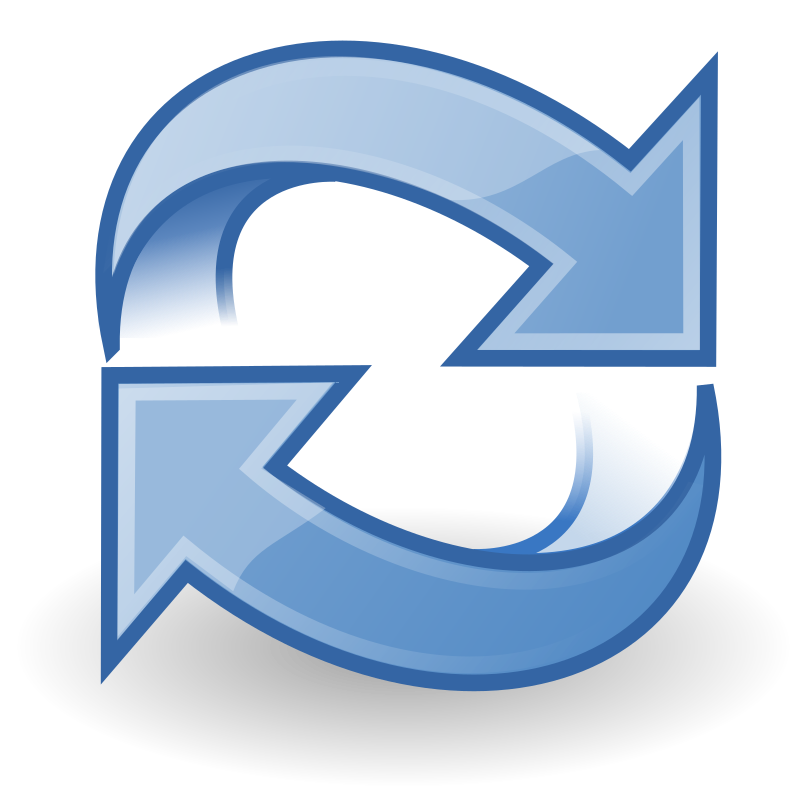 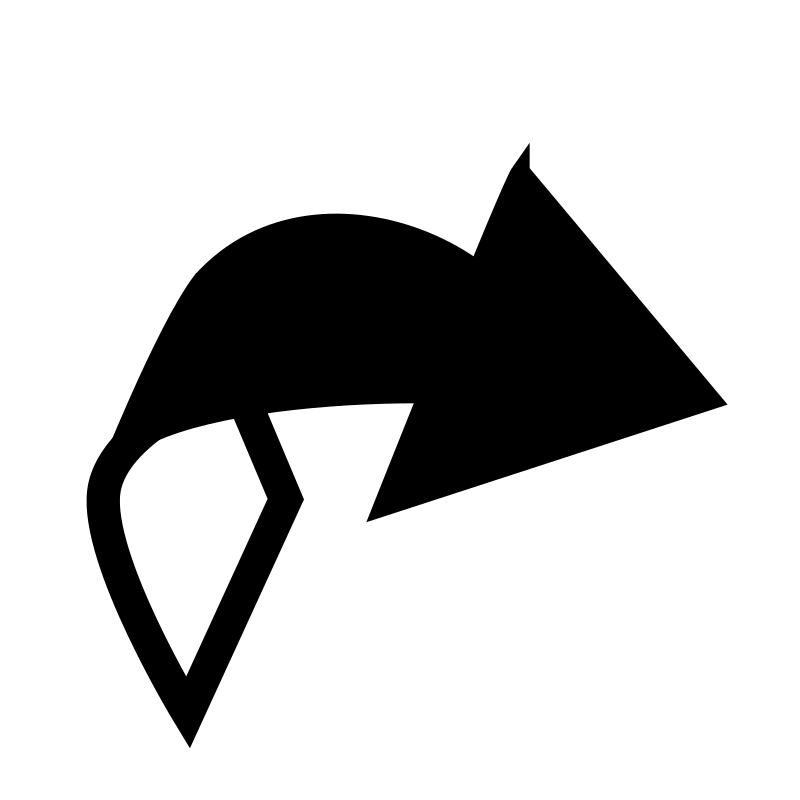 16
Se préparer
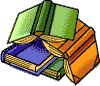 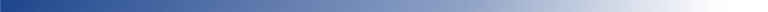 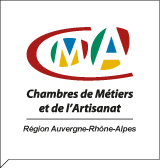 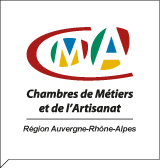 17
Métier de chef d’entreprise
Les différentes compétences
Bilan de compétences
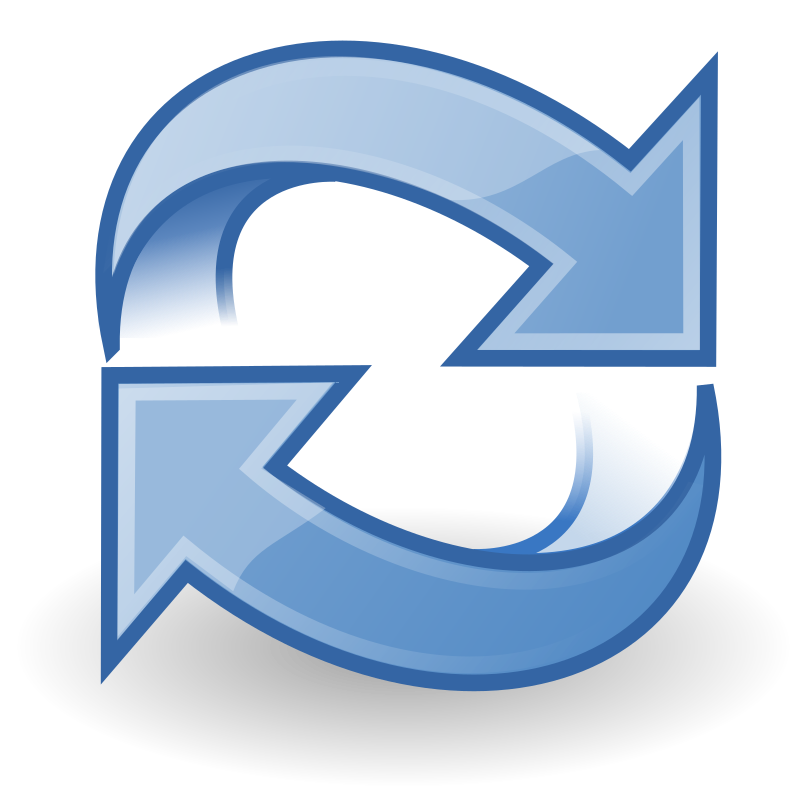 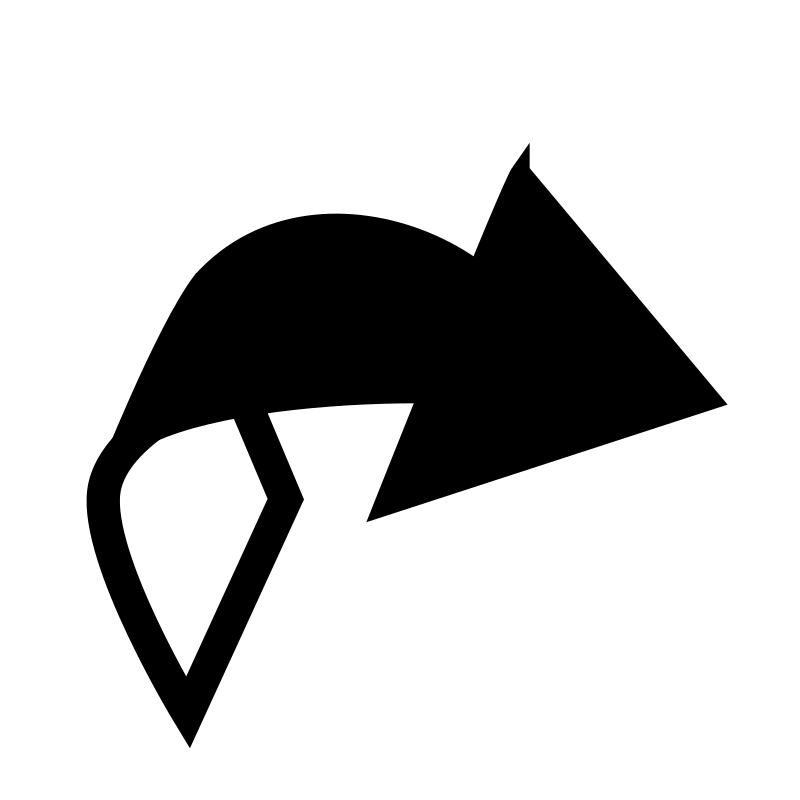 18
Bilan de compétences
Auto Evaluation
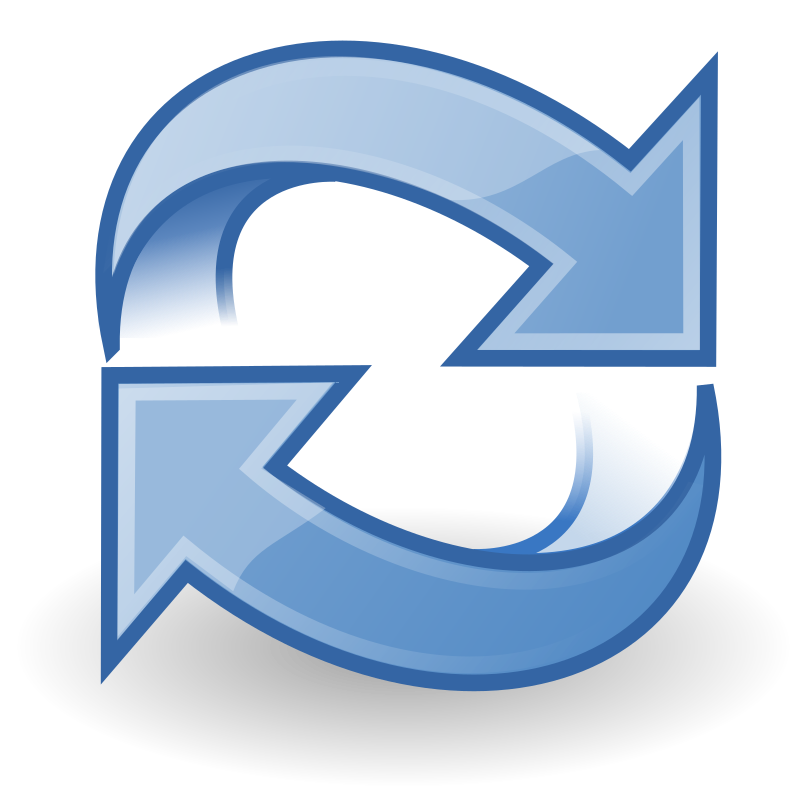 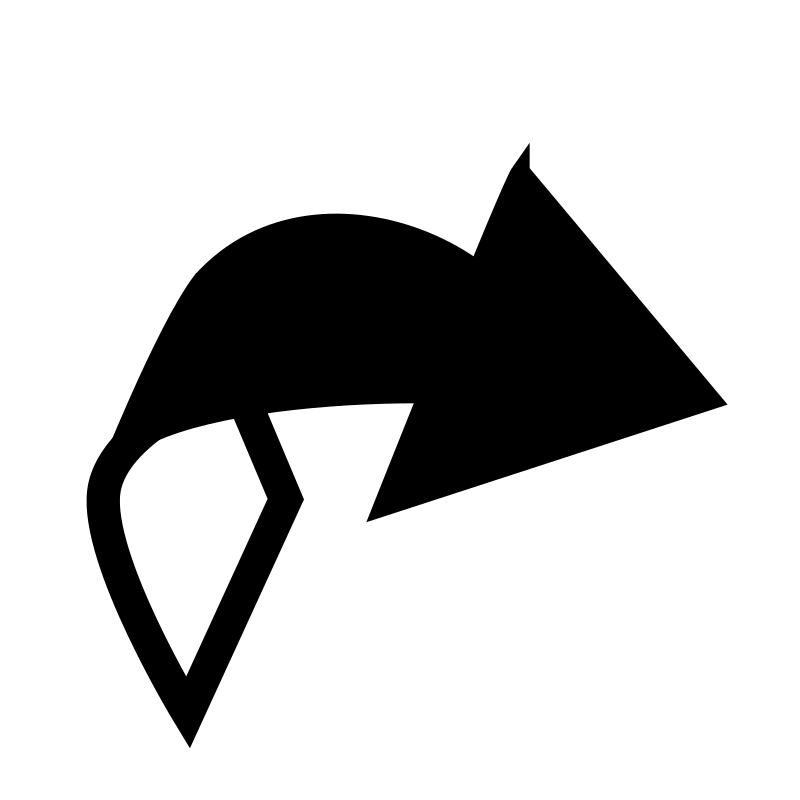 19
Actions possibles : 
Se former 
Déléguer
Embaucher 
Sous-traiter
Travailler en partenariat, …
Plan d’actions
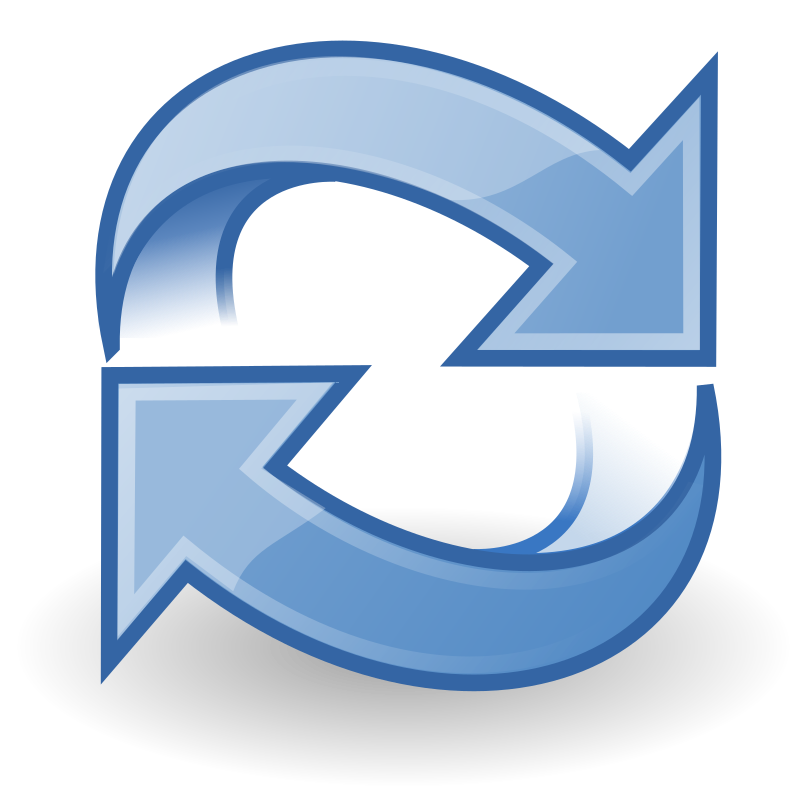 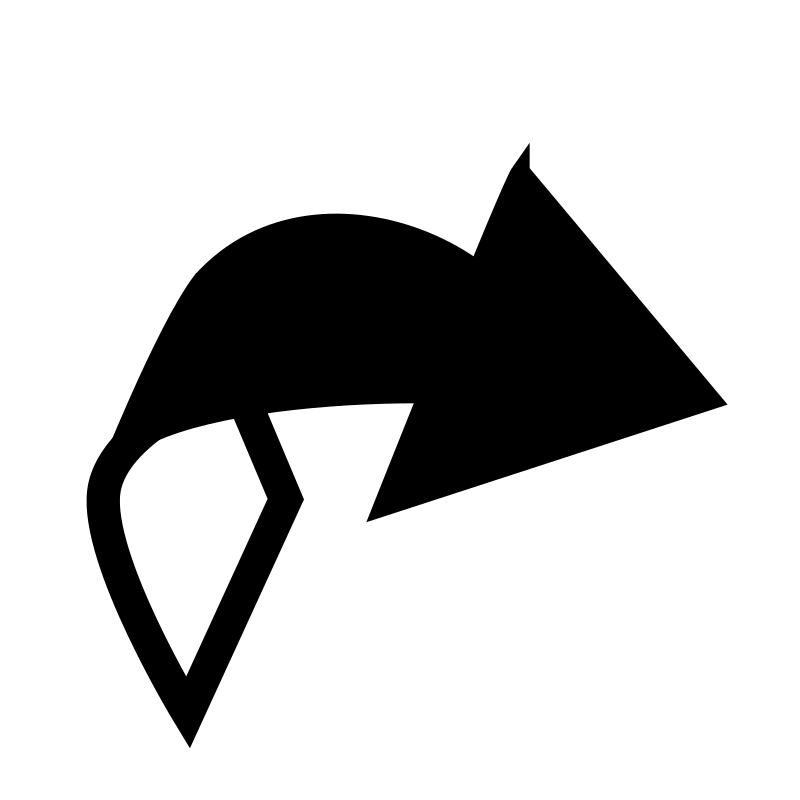 20
3 types de conséquences : 
Financière : coût de sous-traitance, d’embauche, de formation, redevances en cas de franchise, ….
Organisation :  fixer des priorités, prévoir toutes les tâches à assumer, organiser son agenda, trouver du personnel si besoin,…
Vie personnelle : réorganisation familiale, équilibre entre famille et entreprise …
Conséquences sur le projet
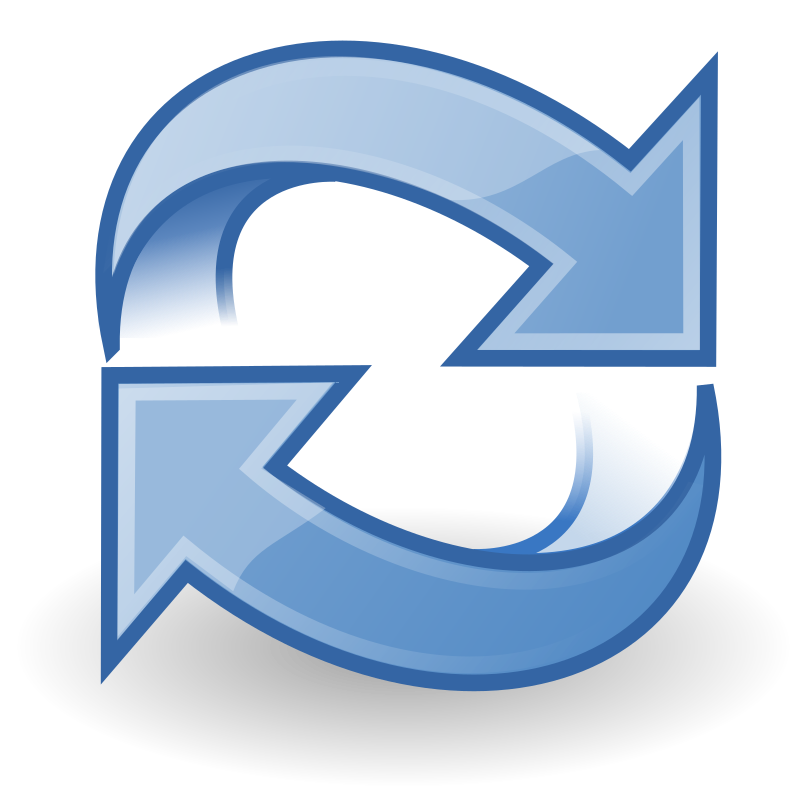 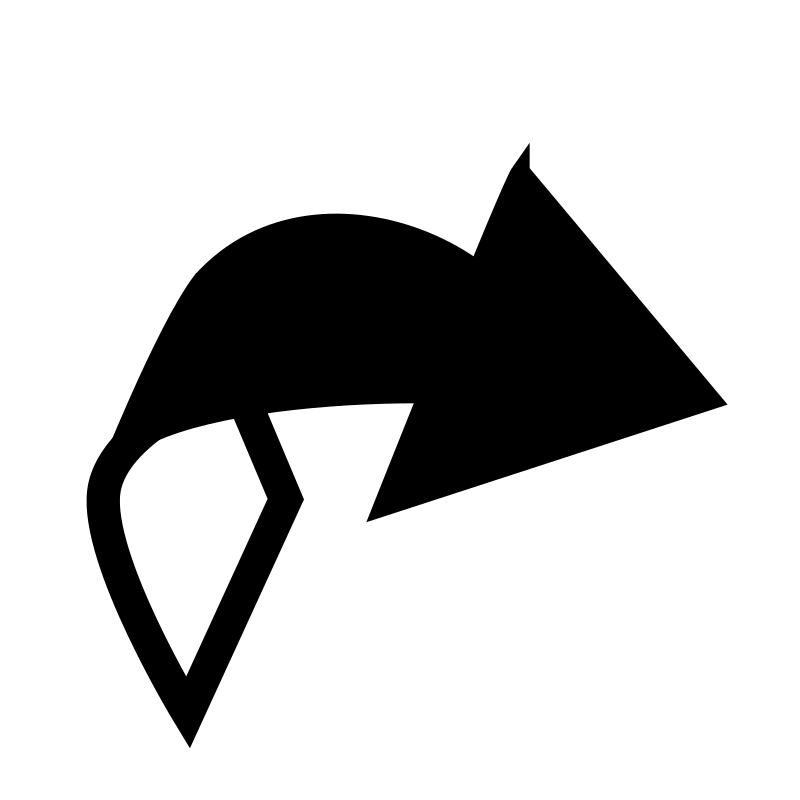 21
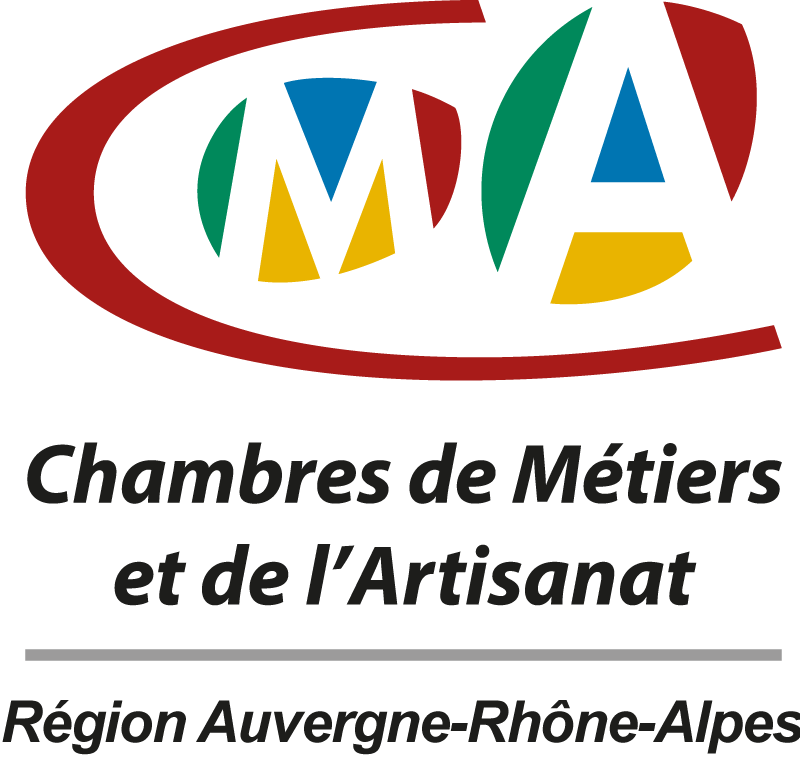 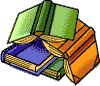 EXERCICES
Exercices
Bilan de compétences
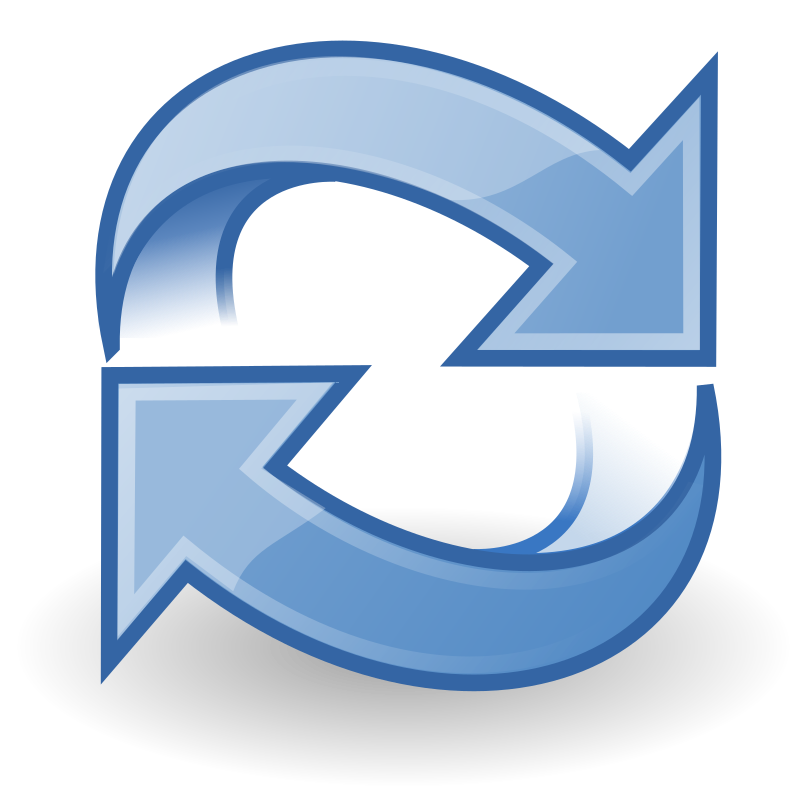 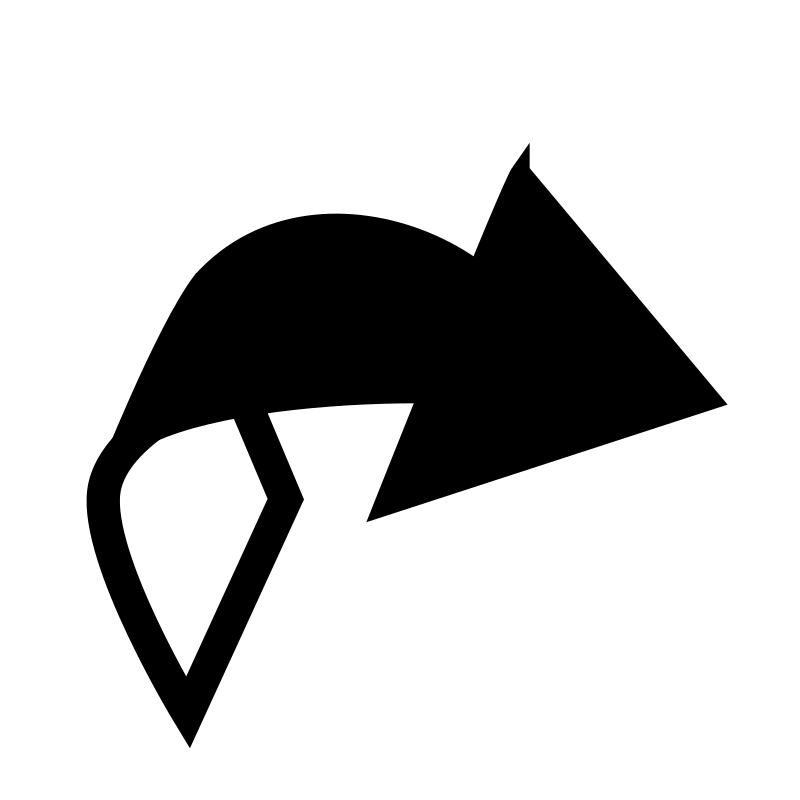 23
Bilan de compétences
Auto Evaluation
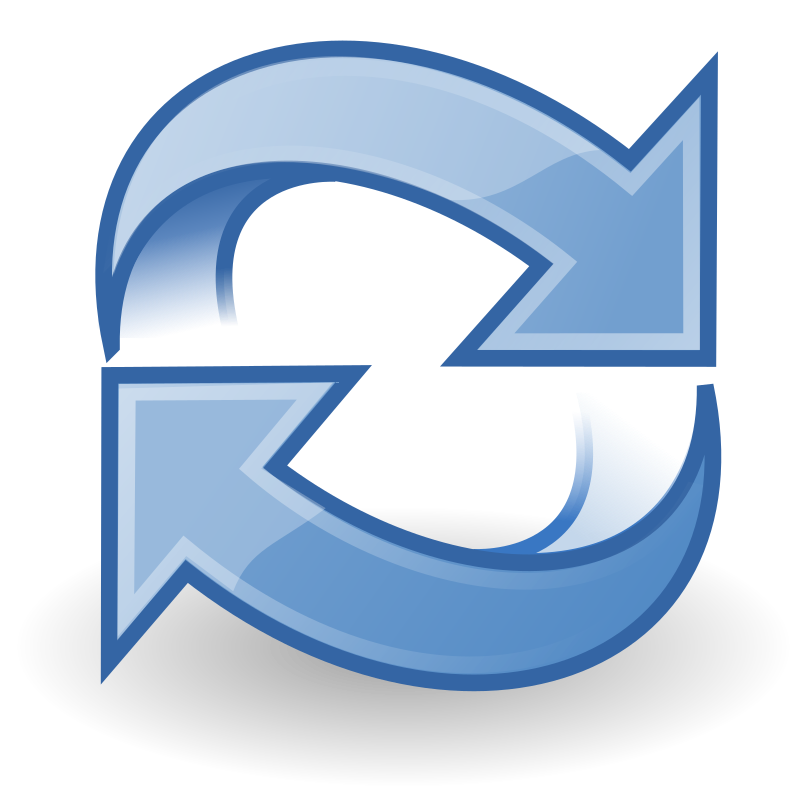 24
Auto Evaluation
Plan d’actions
Critères d’auto-évaluation :

Avoir moins de 10 « je sais faire seul » 
Avoir entre 10 et 15 « je sais faire seul »
Avoir + de 15 « je sais faire seul »
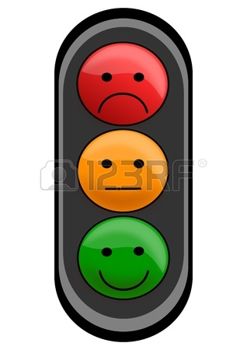 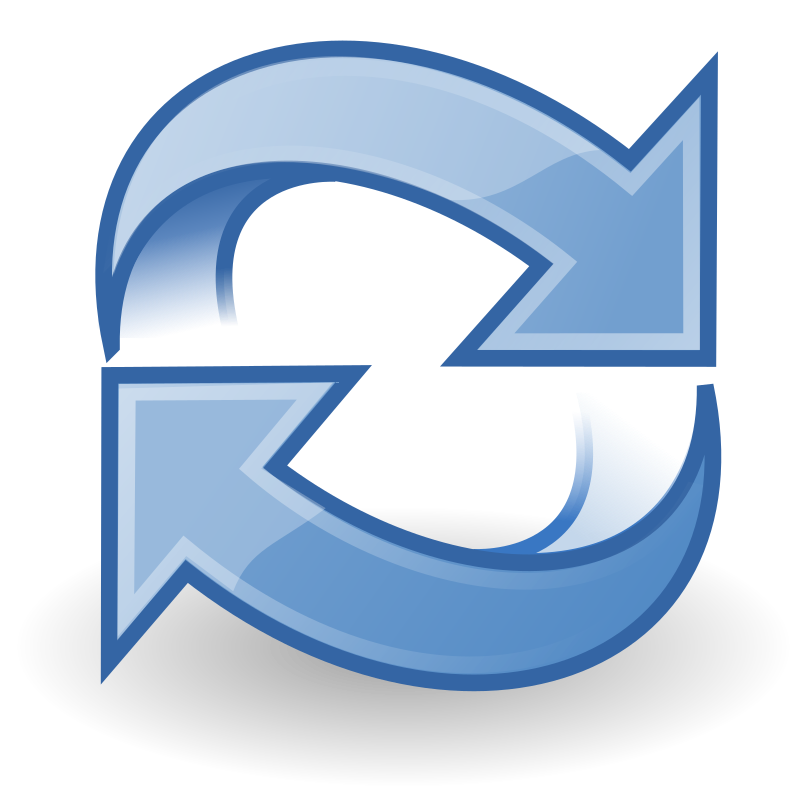 25